IN-DIAG 
QUESTIONNAIRE SUR L'INCLUSION
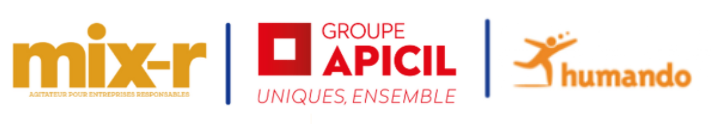 Parentalité & grossesse
KIT DE COMMUNICATION
Handicap
Insérer votre logo
Age
Egalité des genres
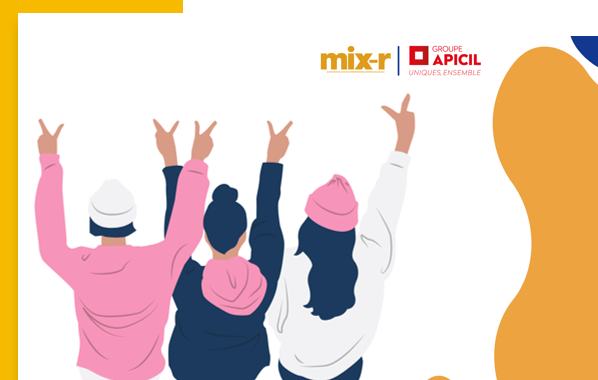 Orientation sexuelle
Religion
Qu'est ce que l'Inclusion ?
L'Inclusion est la création d’un environnement où tous les gens sont respectés de manière équitable et ont accès aux mêmes possibilités, et ce, malgré leurs différences. L’inclusion c’est donc permettre à chacun.e d’être qui il/elle/iel est et de donner le meilleur de soi dans un collectif.
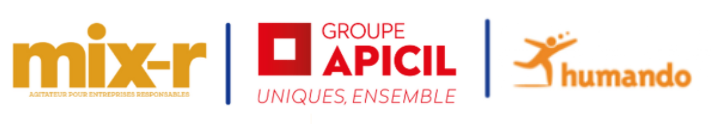 Insérer votre logo
DÉFINITION
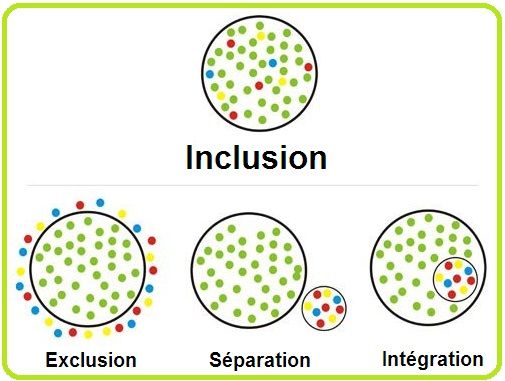 Convaincus que les entreprises ont un rôle essentiel à jouer pour rendre la société plus inclusive,

Mix-R, le Groupe APICIL et Humando ont choisi de s’associer pour porter ensemble un programme de réflexions et d’actions auprès des entreprises du territoire Rhônalpin : Les Wake Up Inclusion.
L'Origine du questionnaire
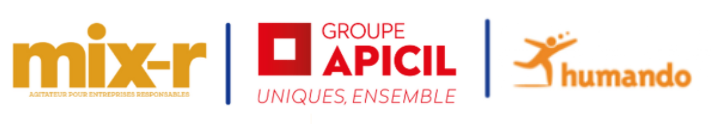 Insérer votre logo
PARTENARIAT MIX-R
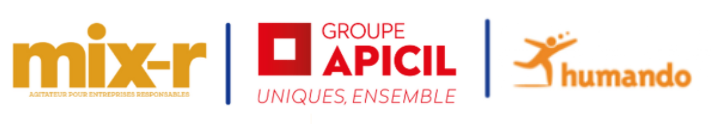 Les Wake Up Inclusion
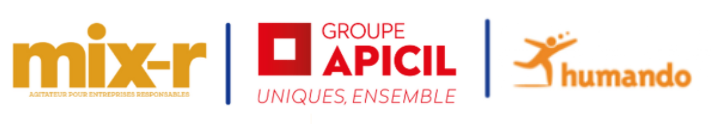 L’ambition de ce programme est de partager des facteurs clés de l’inclusion, de cartographier les acteurs du territoire engagés et de créer un outil de mesure d’inclusivité des entreprises : le questionnaire sur l'Inclusion. 
L’objectif est de se comparer de façon constructive et d’apprendre des autres.
Insérer votre logo
DIVERSITÉ & INCLUSION
Plusieurs entreprises et associations du territoire ont activement participé à la création de ce questionnaire :

Le Groupe SEB
Coexya
Jeremias France
Magner le moment
Entourage
Polyvia Formation
Ninkasi
Equans 
ANRH
Weavers France
Apicil
Humando
Les différents acteurs
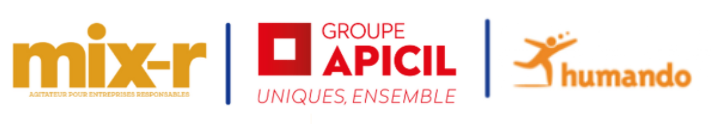 Insérer votre logo
DU QUESTIONNAIRE INCLUSION
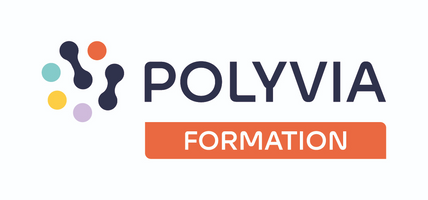 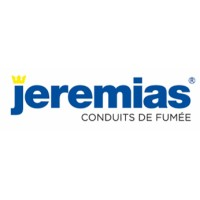 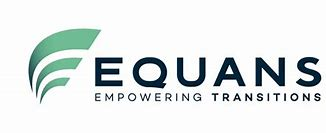 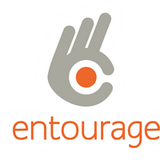 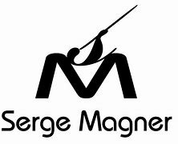 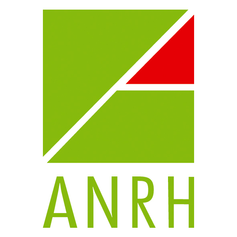 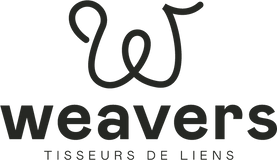 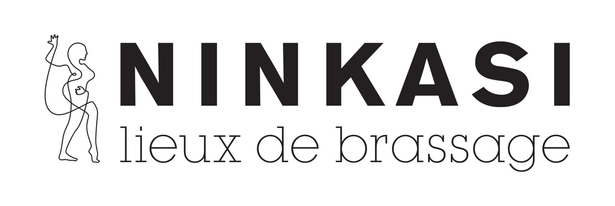 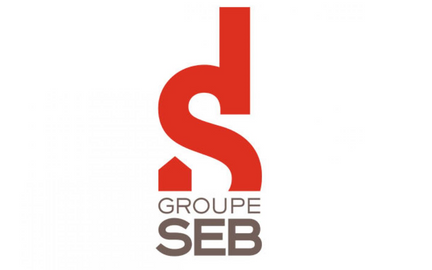 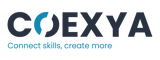 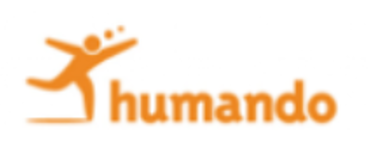 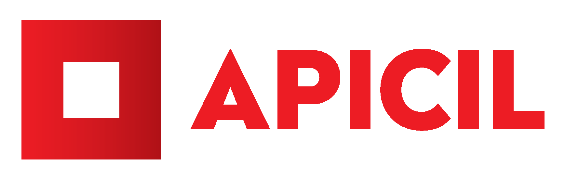 Le questionnaire à été construit de manière collective par des entreprises qui l’utiliseront pour elles-mêmes

L'objectif du questionnaire est d'être un outil de ressenti de l’inclusivité des entreprises

C'est la perception des collaborateurs sur l'inclusivité ressentie dans l'entreprise 

Pour cela, 11 thématiques ont été choisies :
Le questionnaire sur l'Inclusion
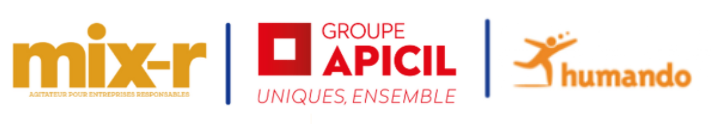 Insérer votre logo
UN OUTIL CO-CONSTRUIT
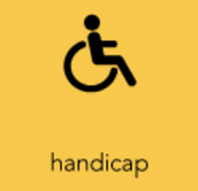 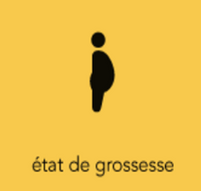 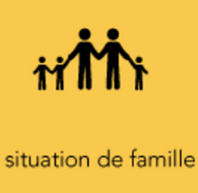 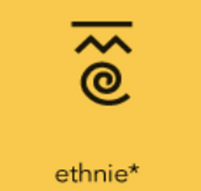 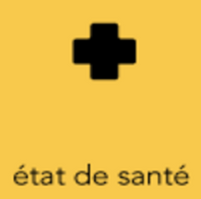 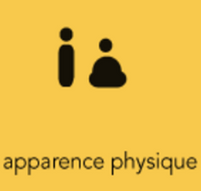 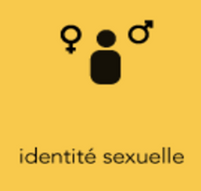 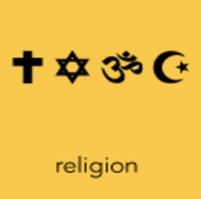 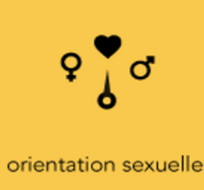 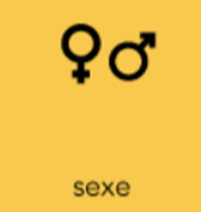 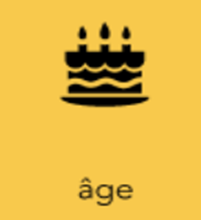 Le questionnaire sur l'Inclusion
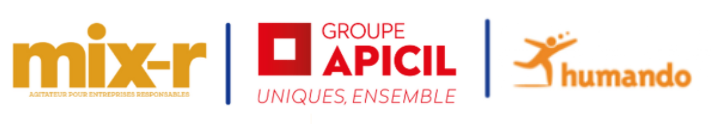 Insérer votre logo
Pourquoi questionner l'avis des collaborateurs ?

Une entreprise inclusive crée un cadre de travail bienveillant où les compétences de chacun sont valorisées et où la différence est respectée. Pour réussir à construire ce cadre, leur avis vous est indispensable puisqu'il servira de support pour aiguiller vos choix d'actions et vous orienter dans la bonne direction.
POURQUOI MESURER L'INCLUSION ?
Le questionnaire sur l'Inclusion
Les freins liés à l'inclusion seront mis en lumière

Les résultats seront partagés par les entreprises participantes entre elles

Suite à cela, un partage de bonnes pratiques se fera en adéquation avec les résultats

Des plans d'actions ciblés pourront être mis en place en interne pour favoriser l'inclusion au sein des entreprises
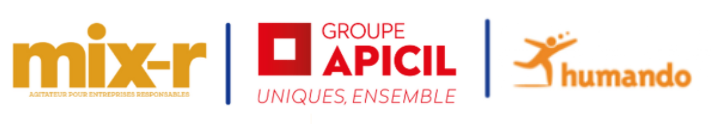 Insérer votre logo
QUELS SONT SES BÉNÉFICES ?
Insérer votre logo
Merci.
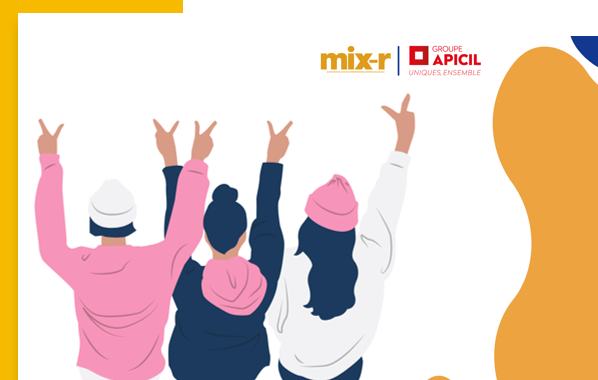 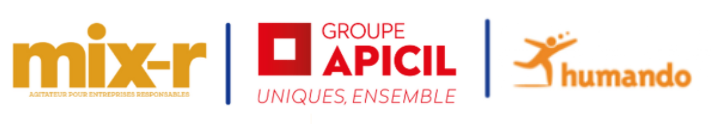